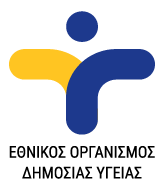 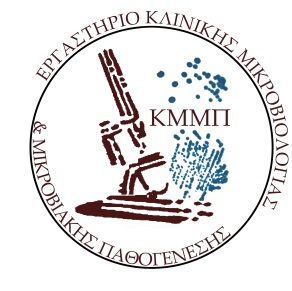 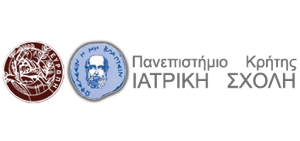 Περιφερειακό Εργαστήριο Δημόσιας Υγείας Κρήτης
Η ΠΑΡΑΚΟΛΟΥΘΗΣΗ ΤΟΥ SARS-COV-2 ΣΕ ΔΕΙΓΜΑΤΑ ΑΝΕΠΕΞΕΡΓΑΣΤΩΝ ΛΥΜΑΤΩΝ ΑΠΟ ΤΕΣΣΕΡΙΣ ΔΗΜΟΤΙΚΕΣ ΕΓΚΑΤΑΣΤΑΣΕΙΣ ΕΠΕΞΕΡΓΑΣΙΑΣ ΛΥΜΑΤΩΝ ΤΗΣ ΚΡΗΤΗΣ ΩΣ ΕΡΓΑΛΕΙΟ ΕΓΚΑΙΡΗΣ ΠΡΟΓΝΩΣΗΣ
Χοχλάκης Δημοσθένης1,2, Σανδαλάκης Βασίλειος1, Ξυλούρη Αλεξάνδρα1, Κοτσιφάκη Χριστίνα3, Καλησπέρη Δέσποινα3, Βιογιατζή Χρύσα4, Σηφακάκη Κρυσταλλία5, Μαρτιμιανάκη Ελευθερία6, Αρετή Κοκκινομαγουλά1,2, Δασκαλάκη Μαρία-Όλγα2, Κουτσολιούτσου Αναστασία7, Ψαρουλάκη Άννα1,2
1Εργαστήριο Κλινικής Μικροβιολογίας και Μικροβιακής Παθογένεσης, Ιατρική Σχολή, Πανεπιστήμιο Κρήτης, Βούτες – Σταυράκια, 71110, Ηράκλειο, Κρήτη
2Περιφερειακό Εργαστήριο Δημόσιας Υγείας Κρήτης, Βούτες – Σταυράκια, 71110, Ηράκλειο, Κρήτη
3Δημοτική Εγκατάσταση Επεξεργασίας Λυμάτων Χανίων, Χανιά, Κρήτη
4Δημοτική Εγκατάσταση Επεξεργασίας Λυμάτων Ρεθύμνου, Ρέθυμνο, Κρήτη
5Δημοτική Εγκατάσταση Επεξεργασίας Λυμάτων Ηρακλείου, Ηράκλειο, Κρήτη
6Δημοτική Εγκατάσταση Επεξεργασίας Λυμάτων Αγίου Νικολάου, Άγιος Νικόλαος, Κρήτη
7Τμήμα Περιβαλλοντικής Υγείας και Επιτήρησης Διακοπής Καπνίσματος, Διεύθυνση Επιδημιολογίας και Πρόληψης Μη Μεταδοτικών Νοσημάτων και Τραυματισμών, Εθνικός Οργανισμός Δημόσιας Υγείας, Χειμάρρας 6, 15125, Μαρούσι Αττικής
Γενικές πληροφορίες – Στάδια επεξεργασίας δειγμάτων
Χαρακτηριστικά λυμάτων – Παράμετροι της μεθόδου: 
Ογκομετρική παροχή κατά την είσοδο στην εγκατάσταση, αμμωνιακά ιόντα, ιόντα χλωρίου, pH, αγωγιμότητα, θερμοκρασία, χημικά απαιτούμενο οξυγόνο (COD), βιοχημικά απαιτούμενο οξυγόνο (BOD)
2
Αποτελέσματα – Συμπεράσματα
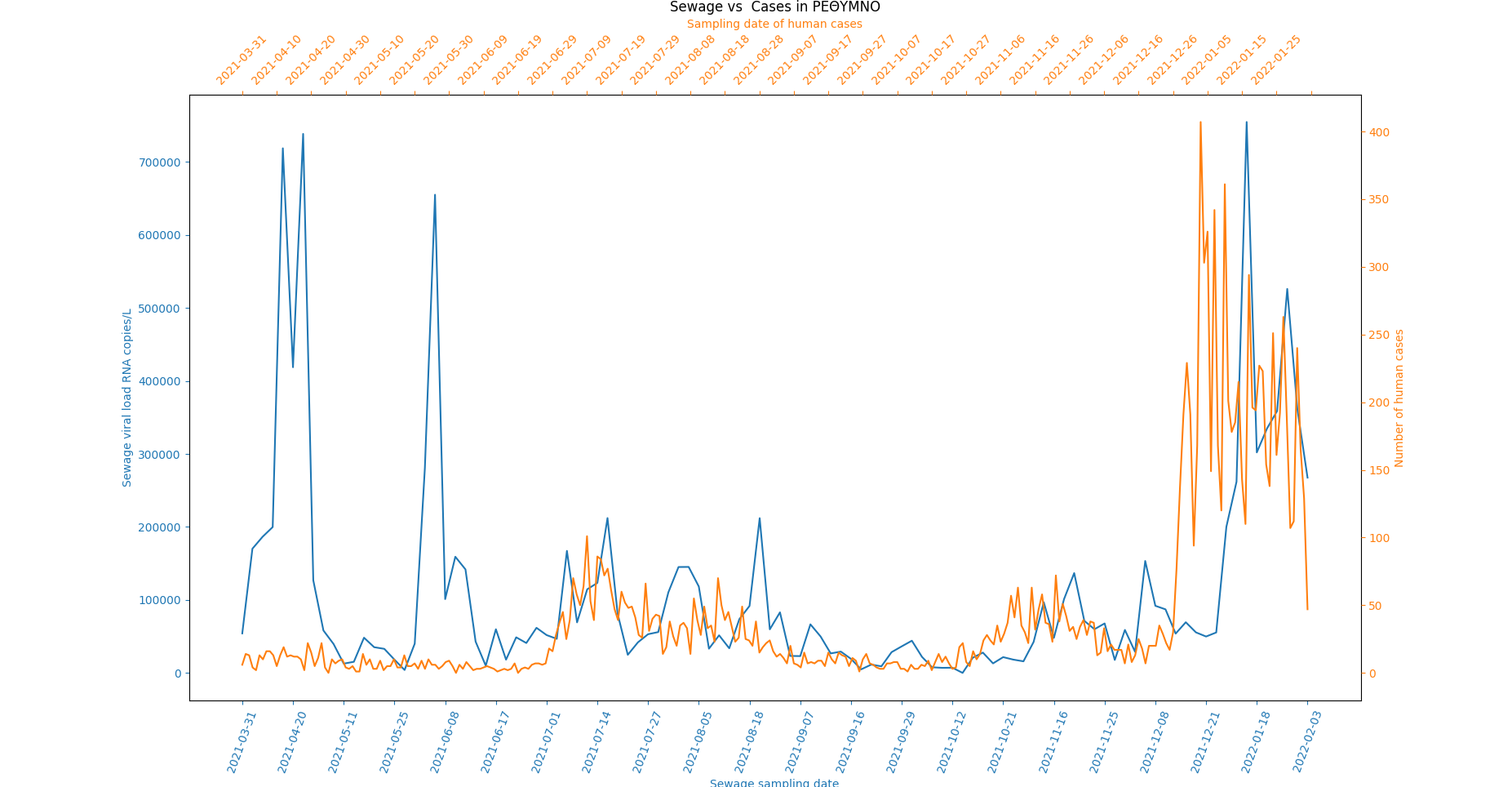 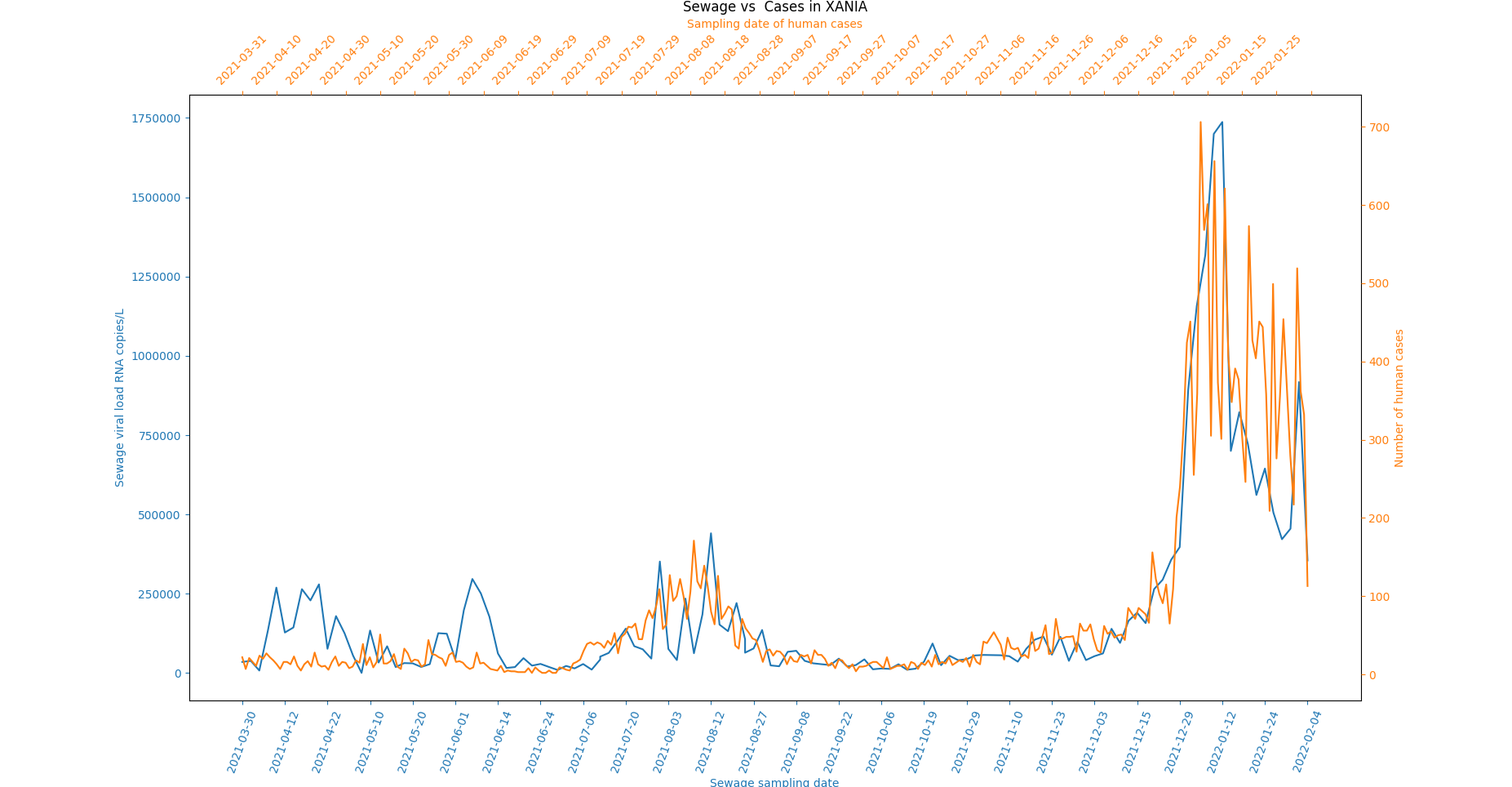 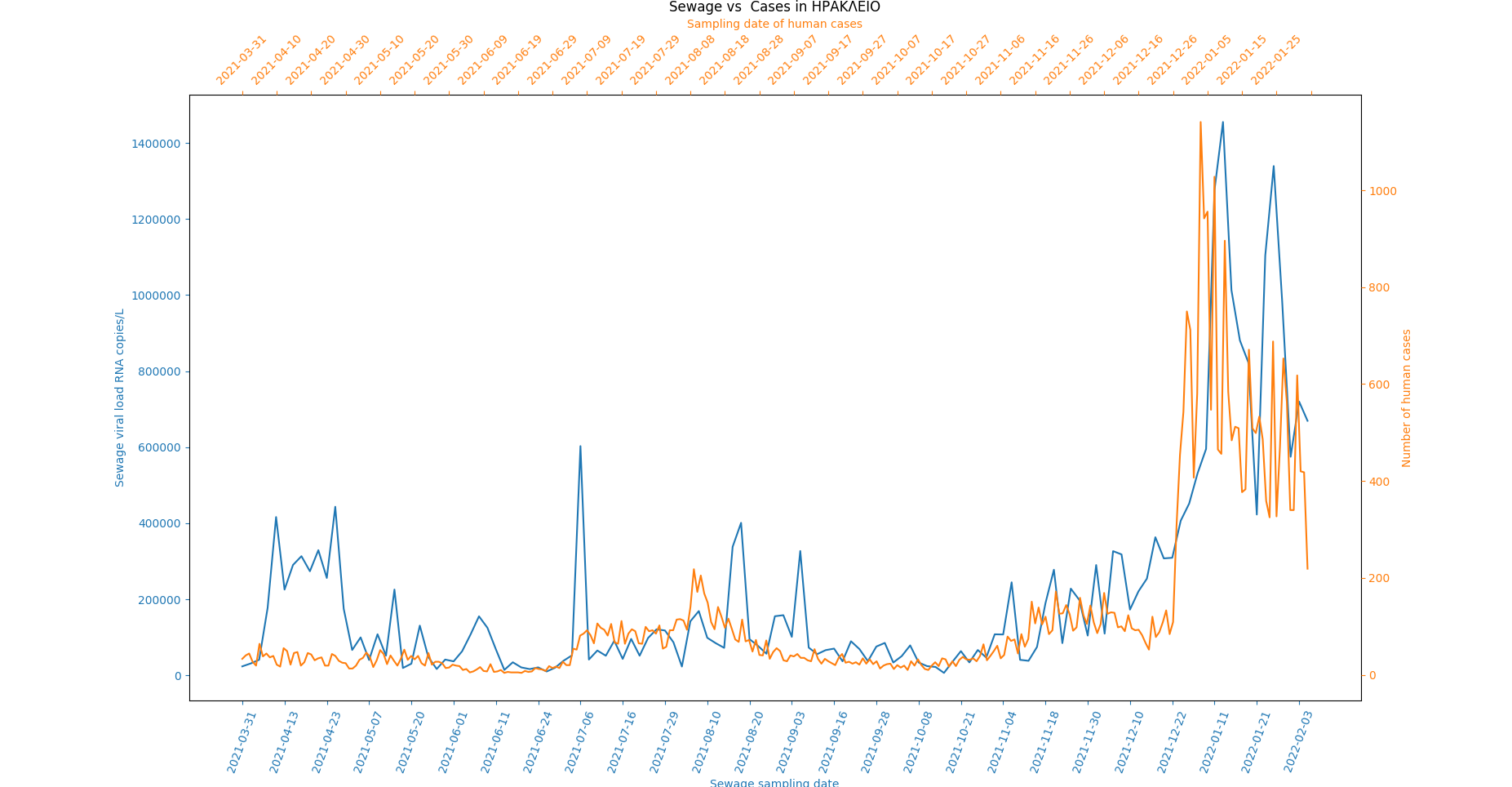 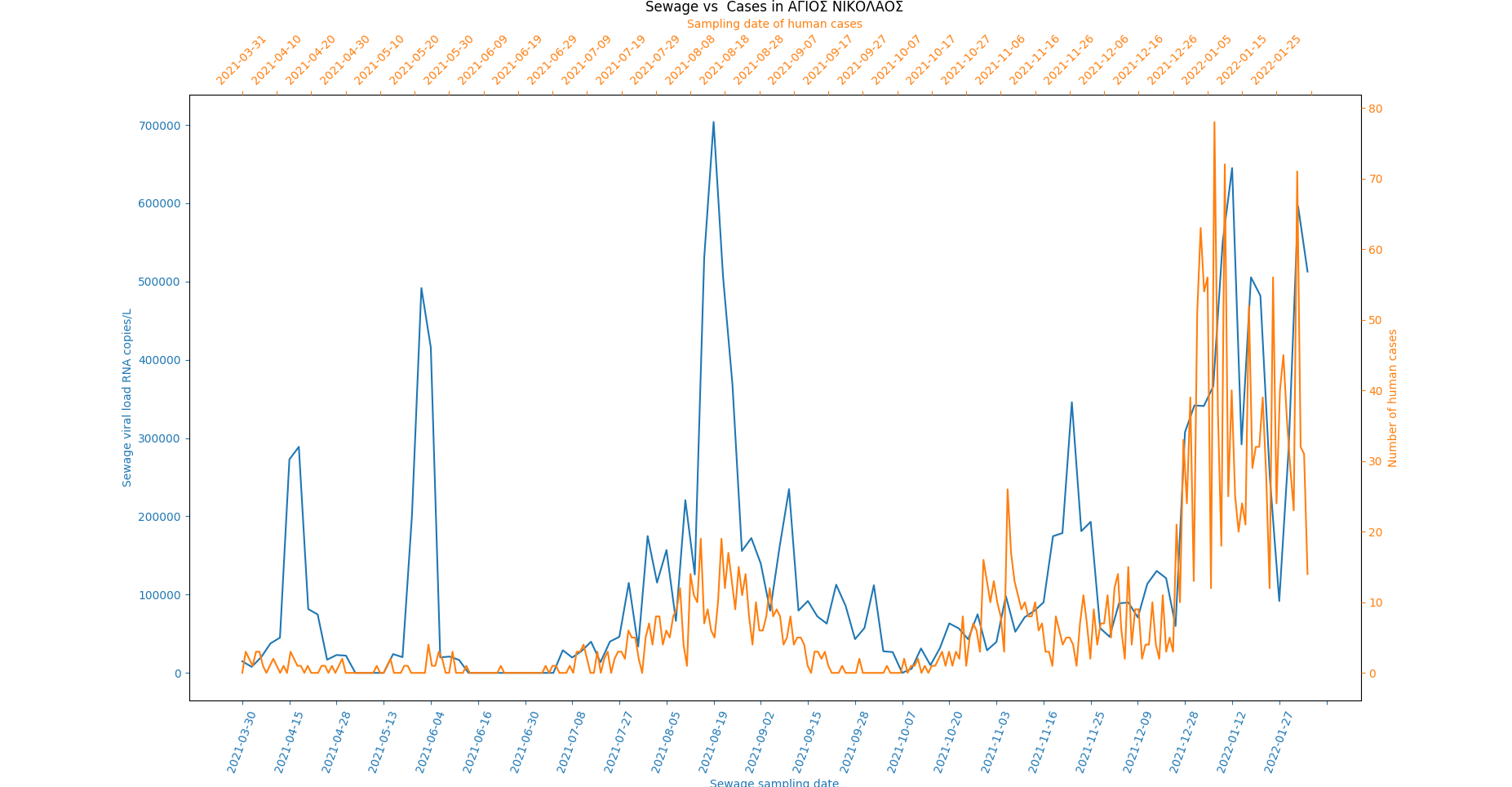 3